مزایای نمای خشک
مزایای نمای خشک چیست
در دنیای امروزی زیبایی و نوع طراحی نماهای ساختمان گویای کلاس کاری، نوع فعالیت و حتی طرز فکر، ایده‌ها و نقطه نظر‌ها و تفکرهای مدیران آن شرکت می‌باشد. از این رو مدیران رتبه اول سازمان‌ها و مؤسسات علاوه بر روش‌های جدید تبلیغات تلاش می‌کنند تا نوع، محل و به خصوص نمای ساختمان مرکزی سازمان خود را به گونه‌ای طراحی و انتخاب نمایند تا نشان دهنده نوع و اهمیت فعالیت آن‌ها باشد و به طوری که عکس‌های ساختمان‌ها به نوعی بیان کننده نوع فعالیت آنان می‌باشد
سیستم‌های به روز نماسازی که با نصب سنگ به روش خشک در دهه هفتاد میلادی برای اولین بار در کشور آمریکا جهت برج‌های بلند طراحی و مورد استفاده قرار گرفت یکی از روش‌های نوین و منطبق با استانداردهای جدید ساختمانی بود که این روش‌ها در دهه هفتاد شمسی در ایران اجرا شد که طی سالهای گذشته تا به امروز پیشرفت‌های چشمگیری در این زمینه ایجاد شده است.
با توجه به مدرن شدن هر روزه تمامی بخش‌های زندگی در این قرن و درگیر بودن همه افراد با این مطلب و همچنین حس زیبایی‌شناسی و گرایش انسان به سمت زیبایی، علم معماری و طراحی ساختمان نیز طی سالهای پایانی قرن بیستم تاکنون با شتاب زیادی دچار دگرگونی گشته است و به سمت صنعتی شدن پیش می‌رود که به طور معلوم نمای ساختمان‌ها نیز تأثیر زیادی را دریافت کرده است که ایجاد و توسعه تمامی روش‌های خشک و مدرن در نماسازی از محورهای آن بوده است
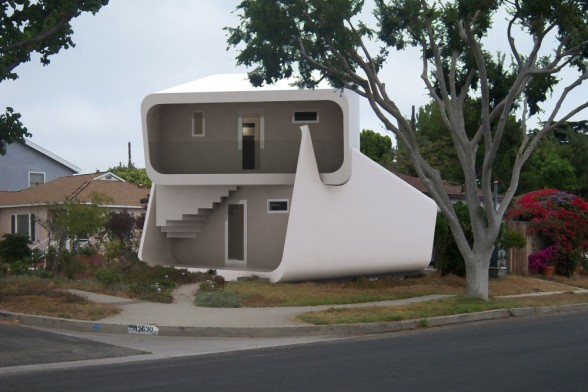 مزایای روش اجرای نمای خشک
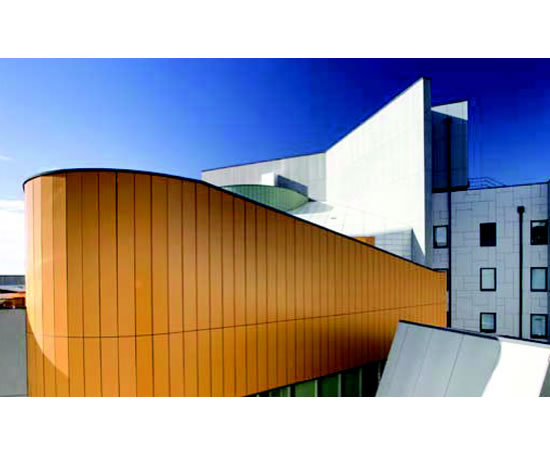 صرفه جویی در زمان
با گذشت زمان و پیشرفت تکنولوژی در صنعت ساختمان، زمان نقش بسیار مهمی را در این صنعت ایفا می‌کند و روش‌هایی که توسط متخصصین ساختمان طراحی و پیشنهاد شده‌اند همگی با استاندارهای مهم مورد ارزیابی قرار گرفته و شاید بتوان گفت که با ارزیابی این فاکتور مهم ماندگار شده است. باکمی فکر متوجه می‌شویم که روش اجرای خشک نما می‌تواند تا ۵۰ درصد از زمان اجرا را کاهش دهد و حتی تأثیرات منفی دمای محیطی را به حدود صفر برساند و بخاطر عدم وجود ملات و روشهای سنتی با امکان استفاده نمودن از چندین گروه کاری بطور همزمان در بخشهای بالادست و پایین کار بیش از پیش بر سرعت اجرای کار افزود و البته موارد دیگری مانند استفاده از گروه‌های آموزش دیده به جای نیروهای سنتی و غیر فنی و فاقد آگاهی‌های لازم در روشهای قدیمی و سنتی و همچنین استفاده از ابزار و ماشین آلات صنعتی در انجام کار‌ها در روشهای مدرن با وجود تأثیر بسزایی که بر زمان اجرا و جلوگیری از دوبل کاری احتمالی خواهند داشت قطعاً کیفیت و نوع اجرا را نیز افزایش می‌دهد. البته از دیگر مزیت‌های روش اجرای نمای خشک که تأثیر زیادی بر زمان تمام شدن پروژه‌ها دارد امکان شروع به کار نمای ساختمان با فاصله زمانی اندک از اتمام اسکلت ساختمان می‌باشد
طراحی مهندسی ساختمان و کاهش پرت مصالح
با توجه به طراحی فنی و مهندسی نما اعم از زیرسازی و طراحی دقیق ابعاد و پلاک‌های مورد نظر برای هر پروژه با توجه به بازشو‌ها، ارتفاع ساختمان، کاربری و دیگر موارد تأثیرگذار و امکان سفارش دقیق سنگ‌ها و مصالح مصرفی ضمن کاهش پرت و زمان اجرا، تأثیر بسزایی بر کیفیت و کمیت اجرا خواهد داشت
سازگاری رفتار مصالح در مقابل تغییرات دمایی جوی
سال‌های پی در پی است که اجرای نما در داخل و خارج ساختمان توسط افراد فاقد آموزش‌های لازم با مصالح سنتی نظیر: ملات ماسه و سیمان انجام می‌گیرد که علاوه بر اضافه بار بر ساختمان که با توجه به اهمیت مقاوم بودن ساختمان‌ها در برابر نیروی قوی زلزله و رابطه مستقیم نیروی جانبی زلزله با وزن ساختمان‌ها، با توجه به تفاوت ضریب انتقال حرارتی و همچنین متفاوت بودن میزان انبساط و انقباض قسمت ملات پشت سنگ یا سرامیک و... نسبت به خود مصالح بیرونی نما و بخش سفت کاری موجود، ملاحظه می‌گردد که با گذشت زمان کمی، سنگ‌ها جدا شده و حتی اسکوپ‌های سیمی نیز از افتادن آن‌جلوگیری نمی‌کند
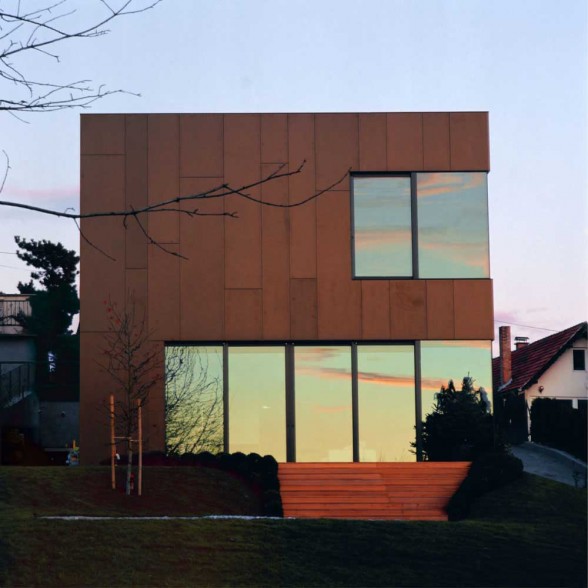 تولید صنعتی مصالح مصرفی ساختمان

با تولید صنعتی مقاطع زیرسازی نما از جمله: پروفیل‌های آهنی، آلومینیومی یا گالوانیزه و استیل و همچنین مصالح رویه نما، به طور جد امکان خطای انسانی به ویژه در قسمت‌هایی مانند: درصد اختلاط ملات و... به شدت کاهش خواهد یافت و لذا تاثیر بسزایی بر افزایش کیفیت خواهد داشت
.
 - قابلیت تنظیم و میزان کاری درنمای ساختمان

یکی دیگر از مسائلی که در سیستم‌های سنتی معمولاً دیده می‌شود، به وجود آمدن شکاف‌های غیر همسطح می‌باشد که بعد از دوغاب ریزی بدلیل جابجایی سنگ و غیره و خارج شدن از میزان کاری اولیه صورت می‌گیرد و معمولاً هم بدون خراب کردن قابل اصلاح نیست ولی در روش‌های اجرای خشک بدلیل آنکه در اجرا از مواد سخت شونده (ملات) استفاده نمی‌شود، می‌توان در موقع اجرا و حتی پس از تمام شدن کار به سادگی نسبت به میزان کاری خطاهای احتمالی حتی در حد میلی متر اقدام نمود و حتی طی سالیان بعد از استفاده نیز امکان جابجایی و اصلاح تک تک سنگ‌ها یا سرامیک‌ها و... آماده می‌باشد
کاهش هزینه بازسازی و ترمیم، افزایش عمر مفید و امکان بازیافت دوباره مصالح به کار گرفته شده
توجه به این مهم بسیار ضروری است که نماهای معمولی بـعد از چنـد سال قـطعاً نیازمـند ترمیم، بازسازی و ایجاد گیرداری دوباره می‌باشند و این خود یعنی تحمیل هـزینه اضافی که کارفرما بعد از مدتی باید برای نما متحمل گردد و در آخر کار با توجه به عمـر مـفید کارهای دوغـابی که حدود ۱۰ الی ۱۵ سال می‌باشد باید تمامی لایه ملات و همچنین سنگ مربوطه را خراب نمود و ایـن بـدان معنی است که اگر هـزینه‌ای برای اجـرای نماهای دوغابی صرف می‌شود بعد از اتمـام کار ساختمان، باید به صورت کـامل آن را خراب شده تلقی کرد.

کاهش حجم و وزن اسکلت و فونداسیون ساختمان

کاهش حدود ۸۰ الی ۱۰۰ کیلوگرم از وزن به ازای هر مترمربع از سطح نمای اجرا شده نسبت به روش دوغابی که تأثیر زیادی بر کاهش نیروی ویران کننده زلزله خواهد داشت. و اگر در اول کار طراحی ساختمان، نما بصورت خشک دیده شود با کاهش قابل توجه در وزن ساختمان، نه تنها قیمت تمام شده افزایش پیدا نمی‌کند بلکه با کاهش وزن اسکلت و فونداسیون در قیمت تمام شده نیز تأثیر کاهنده چشم گیری باقی می‌گذارد.
لذا در اجرای نماهـای خشـک، با توجـه به نصـب روش صنعتی، با گذشت زمان، نیـازی به ترمیم و هزینه نگهداری نمی‌باشد و درصورتی که این نوع نما آسیب ببیند، هر یک از پلاک‌ها قابل اصلاح و تعویض می‌باشد و نیاز به تخریب یا اصلاح کلی نیست و حتی پس از طی شدن عمر مفـید آن (بالای ۵۰ سال) می‌توان تمـامی مصالح مصرف شـده را اعم از فلزات زیرسازی (آهنی یا آلومینیومی) و از همه مهم‌تر خود سنگ یا سرامیک مصرفی را بازیافت نمود و هر کدام از این مصالح را در مکان‌ها و جاهای دیگری با توجه به نوع کاربری، استفاده نمود و این بدین معنی است که تمامی هزینـه‌هایی که برای اجرای این نما صورت می‌گـیرد بعـد از پایان کار ساختمـان، با لـحاظ درصـد استانـداردی از استـهلاک مصـالح، به کارفرما باز خواهد گشت

سازگاری با آخرین استادنداردهای ملی و جهانی
عایق حرارتی و صوتی

با ایجاد فاصله‌ای که سطح بیرونی نما با بدنه اصلی ساختمان ایجاد می‌کند؛ ضمن آنکه وجود هوا در این فاصله نقش عایق صوتی وحرارتی را خواهد داشت، می‌توان با محاسبات انجام شده نسبت به محل ساختن ساختمان از نظر آب و هوایی مطابق استاندارد‌های مربوطه (مبحث ۱۹ مقررات ملی ساختمان ایران) عایق حرارتی و صوتی مناسبی را در نظر گرفت و به راحتی نصب نمود و حتی از این فضا می‌توان برای عبور سیستم تاسیسات مکانیکی و برقی نیز استفاده نمود
کاهش وزن و انطباق با آیین نامه‌های زلزله

همانطور که گفته شد، کاهش وزن ساختمان ارتباط مستقیمی با کاهش نیروی زلزله بر ساختمان‌ها دارد و در جهت تذکرات و نکات ویژه آیین نامه زلزله ایران (۲۸۰۰) و دیگر آیین نامه‌های زلزله دنیا خواهد بود و طراحی زیرسازی ساختمان و مصالح هر نما بر اساس اصول طراحی استاندارد و منطبق با شرایط مندرج در آیین نامه ۲۸۰۰ ایران و اتصال به سازه اصلی ساختمان می‌باشد، بدان معنی که در هنگام وقوع زلزله، حرکات بخش نما و متعلقات مربوطه بصورت جداگانه با تغییر مکان جانبی سازه صورت می‌گیرد و این موضوع مانع ورقه شدن نما و سقوط قطعات آن به مانند نمای دوغابی خواهد شد و لذا باعث کاهش تلفات انسانی و دیگر خسارات ناشی از سقوط نما می‌گردد
اجرای نمای کامپوزیت
نمای کامپوزیت به پنج روش اجرا می‌شود.   روش ثابت (Fixing)  روش ریلی ((Hanging روش (H، L)  روش فیکس ریلینگ  هوک
روش ثابت (Fixing):

در این روش ورق‌های کامپوزیت پس از برش و شیار به صورت ثابت با پیچ یا پرچ بر روی زیر سازی آلومینیومی یا آهنی متصل شده که مراحل نصب آن از سرعت بالایی بر خوردار است. در بین فاصله ورق‌های نصب شده جهت ایجاد نمایی زیبا‌تر و ضد آب شدن نما از تسمه‌ای از جنس ورق و چسب‌های پلی اورتان که دوام بسیار بالایی نسبت به چسب و لاستیک سیلیکونی دارد استفاده می‌گردد. در روش ثابت می‌توان از دو نوع زیرسازی آهنی و آلومینیومی بهره گرفت.
در این سیستم جهت اجرای کمربندی‌های اصلی زیر سازی از پروفیل‌های آهنی با مقطع مشخص و متناسب با ابعاد ساختمان و طرح مورد استفاده قرار می‌گیرد. همچنین جهت ساخت شبکه‌ای از آکس بندی‌های افقی و عمودی متصل به کمربندی که محل نصب ورق‌های کامپوزیت و یا نمای شیشه را مشخص می‌کنند نیز از پروفیل‌های آهنی مشابه استفاده می‌گردد.
روش ریلی ((Hanging:
در این روش، ورق‌ها با استفاده از شیارهای تعبیه شده، بصورت ریلی بر روی پروفیل‌های مخصوص آلومینیومی نصب می‌گردند. در این حالت بدلیل عدم استفاده از پیچ یا پرچ، سرعت کار بالا بوده، امکان جدا سازی و تعویض هر یک از قطعات بطور جداگانه وجود داشته و همچنین به دلیل کاربرد پروفیل‌های ناودانی شکل آلومینیومی، دیگر نیازی به آب بندی نما وجود ندارد. در این روش پس از اجرای کمربندی‌های آهنی جهت شکل گرفتن ساختار زیر سازی، نبشی‌های آهنی با مشخصه سوراخ لوبیایی روی کمربندی‌ها مطابق با آکس بندی ارائه شده در نقشه‌های اجرایی، نصب می‌گردند. در مرحله بعد، ناودانی‌های ریلی آلومینیومی با مقطع مشخص در آکس نبشی‌های آهنی بوسیله براکت‌های آلومینیومی با دو سوراخ لوبیایی به زیر سازی متصل می‌شوند. در این روش همانند روش ثابت آلومینیومی جهت جلوگیری از خوردگی بین آهن و آلومینیوم از لاستیک دی الکتریکال بین لامل آلومینیومی و نبشی آهنی استفاده می‌گردد. ورق‌های کامپوزیت بوسیله اتصالاتی آلومینیومی به شکل ناودانی (بچه ناودانی) که در داخل لامل‌های آلومینیومی می‌باشند بر روی لامل‌ها نصب می‌گردند نحوه اتصال ورق به ناودانی با شیوه‌های مختلفی اجرا می‌گردد که باعث ایجاد تفاوت در روشهای هنگ می‌گردد که از آن جمله می‌توان به سیستم هوک اشاره نمود. مراحل اجرای زیر سازی در روش ریلی (Hanging): انجام رول بولت و اتصال دستک‌های قوطی‌های ۸۰*۴۰ فلزی عمودی و افقیجوش قوطی‌های فلزی نصب براکت فلزینصب نبشی آلومینیومینصب ناودانی ریلینصب ناودانی بولتشیار و برش ورقخم و مونتاژ ورقنصب و تثبیت ورق
روش (H، L):
مانند روش فیکس بوده با این تفاوت که ورق‌ها کاست نخواهد شد و بلافاصله بعد از برش در پروفیل‌های مخصوص H شکل و L شکل قرار می‌گیرند. از مزایای این روش به سرعت اجرای بالا و تمیزی اجرا و هزینه کمتر می‌توان اشاره کرد. معایب این روش، عدم آب بندی ۱۰۰ درصد و همچنین عدم امکان تعویض پانل در صورتی که لازم به تعویض باشد و در صورتی که پانل‌ها به ابعاد بزرگ اجرا شود موجب تغییر شکل ورق و ایجاد سر و صدا در هنگام باد و بارندگی خواهد بود.

سیستم ثابت با زیر سازی آلومینیومی (فیکس ریلینگ):
در این روش جهت جلوگیری از خوردگی بین آهن و آلومینیوم از زیر سازی آلومینیومی استفاده می‌گردد. این سیستم دارای قابلیت رگلاژ کامل نسبت به روش ثابت آهن و همچنین به علت استفاده از آلومینیوم، سازه سبک‌تر نسبت به روش ثابت آهن می‌باشد. آب بندی در این سیستم با تسمه از جنس ورق در ژوئن‌های عمودی و دو لب برگشت در ژوئن‌های افقی صورت می‌پذیرد.
تفاوتهای روش ثابت و ریلی: روش ثابت فاقد بسیاری از قابلیت‌های روش ریلی است. در این روش آب بندی نما به صورت نصب ریل انجام نمی‌شود و ورق‌ها با پرچ به قوطی‌های فلزی بسته می‌شود لذا قابلیت حرکت ندارند. در بسیاری موارد نیز پرچ‌ها به صورتی که در روش ریلی پوشیده می‌شوند از رویت مصون نمی‌مانند. در مقابل سرعت نصب و هزینه اجرائی کمتر از مزایای این روش می‌باشد. در روش ریلی امکان جابجایی ورق‌های نصب شده وجود داشته و در صورت لزوم می‌توان ورق‌ها را در محل جابجا نمود.
مزایای سیستم هنگ: • با توجه به اینکه تمام اجزای زیر سازی و رو سازی از یک جنس (آلومینیوم) می‌باشند، انقباض و انبساط اجزا در اثر تغییر دما مشابه هم بوده که این امر از تغییر حالت دادن و خرد شدن جلوگیری می‌کند. •  آب بندی در این سیستم نیاز به استفاده از چسب‌های سیلیکون و یا لاستیک آب بندی نمی‌باشد، که با توجه به کوتاه بودن عمر چسب‌های سیلیکون و لاستیک‌های آب بندی استفاده نکردن از موارد فوق از نقاط قوت این سیستم به شمار می‌آید. • قطعات متناسب با وزن خود روی بولت‌ها قرار می‌گیرند که به علت فرم خاص مونتاژ ورق‌ها در هنگام زلزله و یا وزش باد‌های شدید از محل خود خارج نمی‌گردند و از پایداری بالایی در برابر نیروهای جانبی برخوردار می‌باشند.
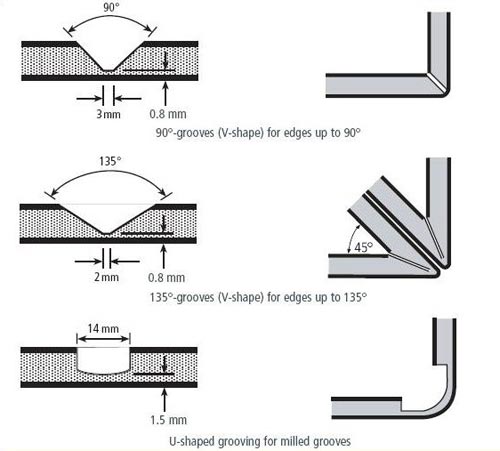 Trespa چیست؟
نام صفحاتی می باشد که از ترکیب لایه های سلولوزی و رزین های فنولیک به وجود می آید. این ترکیب پس از قرارگیری در دمای بالای 180 درجه سانتی گراد و فشار 80 بار تبدیل به صفحاتی محکم با مشخصات فنی ویژه می گردد.
سطوح ترسپا کاربرد وسیعی در زمینه های گوناگون دارد. پهنای وسیع رنگ و اندازه آن به معماران اجازه می دهد تا آن را جانشین انواع دیگری از نماهای دیگر بکنند.
Trespa طبق استانداردهای EDF,EGS, EGF, EDS و بر اساس نوع استفاده به صورت زیر رتبه بندی می شوند:
برای شرایط معتدل آب و هوایی که تابش نور خورشید، آب و هوا در حد اعتدال قرار دارد با توجه به میزان لمینت در نظر گرفته شده EGF و EGS مناسب می باشد.
برای شرایط سخت آب و هوایی که تابش نور خورشید، بسیار سخت می باشد با توجه به میزان لمینت در نظر گرفته شده EDS و EDF مناسب می باشد.
برای پوشش های داخلی و خارجی ساختمان ها استفاده از ورق هایی با ضخامت 6 الی 10 میلی متر معمول می باشد
مشخصات فنی ترسپا:
Thicknesses & weight
با توجه به ضخامت و وزن ذکر شده در جدول ذیل برای نمای خارجی با توجه به وزن هر متر ورق ضخامت 6 میلی متر پیشنهاد می شود.
پانل های چوبی Trespa ورق های با روکش طرح چوب هستند و لمینت به کار گرفته شده در آن، جهت نمای خارجی ساختمان می باشد. این گونه پوشش نما به صورت خشک ( بدون ملات ) نصب می گردد، در کشور های صنعتی تحت عنوان ( Rain screen) نام گذاری شده اند که می توان در زبان فارسی آن را به دیواره ضد باران ترجمه کرد و چند روش نصب آن در این دستور العمل در اختیار شما عزیزان قرار خواهد گرفت.
از مزایای استفاده از پانل های چوبی می توان به اختصار به موارد فوق اشاره نمود. مقاوم در برابر باران و رطوبت، مقاوم در برابر اشعه یووی، عایق حرارتی، عایق صوتی و سرعت اجرای بالا نام برد.
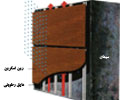 مزایای ایجاد کانال گردش هوا در پشت پانل
نفوذ پذیری هوا
گردش هوا، بخار آب را از داخل منتشر می کند، تعرق نما را تسهیل نموده و از تراکم در پشت پانل جلوگیری می کند.


 
محافظت در برابر باران
هوای متحرک در کانال ها باعث حفاظت بیشتر از مصالح و اجسام می گردد زیرا از نفوذ آب باران به داخل ساختار ساختمان جلوگیری می کند.
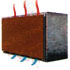 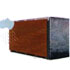 عایق حرارتی- جلوگیری از ایجاد پل های حرارتی
به موجب فاصله ای که بین ساخت های فلزی یا شبکه آهنی پانل های ترسپا وجود دارد، از تبدیل شدن این زیر ساخت ها به هادی گرما پیشگیری شده و نوسانات حرارتی را در پشت نما کاهش می دهد. این امر موجب صرفه جویی در انرژی به میزان 5 الی 10 % می گردد.




 حفاظت در مقابل تابش نور خورشید
فاصله موجود در بین ساختار ساختمان و نمای آن تعادل حرارتی در درون ساختمان را افزایش می دهد و از گرمای بیش از حد در تابستان پیشگیری می کند. همچنین این سیستم تعریق را در نما تسهیل نموده و باعث کاهش نفوذ دما به داخل ساختمان می شود. ضمن اینکه بخش های داخلی ساختمان از تابش مستقیم نور خورشید در امان می ماند.
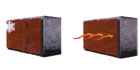 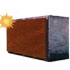 حفاظت آکوستیک
با توجه به لایه های متعددی که در نصب این سیستم به کار گرفته می شود مانند پانل های ترسپا، عایق های حرارتی، زیر ساخت های فلزی و غیره این سیستم نقش بسزایی در جذب صدا و کاهش نویز ایفا می نماید.



مزایای استفاده از پانل های Trespa نسبت به رقبا
پانل های ترسپا دارای تنوع بسیار زیادی در طرح و رنگ می باشد.
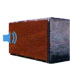 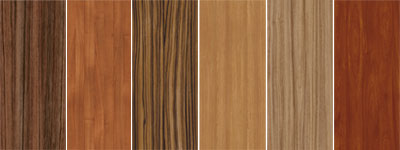 پانل های ترسپا دارای مقاومت بسیار بالایی در برابر رطوبت، اشعه یووی، باران و حشرات می باشند.





این پانل ها کاملا ضد خش می باشند.
 روش نصب بسیار راحتی دارد.
 روش نصب توسط کادر فنی شرکت رنگین تجارت درین آموزش داده می شود.
 این پانل ها نیاز به نگهداری ندارند.
 از قیمت بسیار مناسبی نسبت به رقبا برخوردار می باشد.
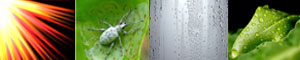 قواعد کلی
ایجاد کانال هوا، در پشت نما
پانل های نمای ترسپا می بایستی به نحوی نصب شوند که هوا در پشت آن به صورت آزادانه به گردش در آید. برای این منظور پانل ها با فاصله از دیواره اصلی ساختمان به زیرسازی های عمودی( غالبأ از جنس آلومینیوم ) متصل می گردند. این فاصله باید محفظه یا کانالی را در پشت نما ایجاد نماید. عمق این کانال باید همواره بیشتر از 30 میلی متر باشد. هدف از ایجاد چنین محفظه ای در پشت نما، گردش آزاد هوا در بین دیواره ساختمان و پانل های ترسپا می باشد. با توجه به اینکه پانل های ترسپا از جنس طبیعی چوب است بدیهی است که رعایت قواعد کلی جهت نصب فرآورده های چوبی برای این محصول نیز ضروریست.
به نکات ذیل در هنگام نصب باید توجه ویژه شود:
الف) آب هرگز نباید در پشت پانل ها انباشته شود.
ب) دمای هوا در جلو و پشت پانل باید همواره یکسان باشد
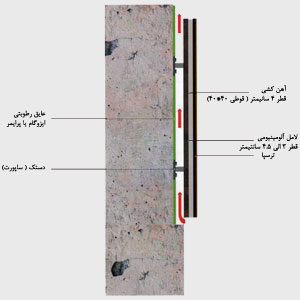 در صورت نصب عایق نیز نکات فوق باید در نظر گرفته شود به نحوی که عمق محفظه یا کانال هوا هرگز کمتر از 30 میلی متر نگردد. برای اطمینان از گردش هوا در محفظه ها، مدخل های ورود و خروج هوا می بایستی از تناسب ابعادی برخوردار باشد. با توجه به این که در ایران ناشاغولی نماها بالا می باشد و آهن کشی با فاصله زیاد از دیواره ساختمان قرار می گیرد، فضای ایجاد شده در پشت پانل معمولا به مراتب بیشتر از 30 میلی متر می باشد.
لازم به ذکر است که به منظور ایجاد گردش هوا، داشتن محفظه ورود و خروج هوا در انتها و ابتدای نما الزامیست. چنانچه نما یکپارچه نباشد و منقسم بر بخش های متفاوت باشد، در قسمت فوقانی و تحتانی هر بخش می بایستی محفظه ای وجود داشته باشد تا گردش هوا را تسهیل بخشد. این نکته در مکان هایی که درب و پنجره ها قرار می گیرد نیز می بایست رعایت شود.

رعایت حد فاصل پروفیل های عمودی
فاصله بین تکیه گاه های عمودی که پانل ها به آن وصل می گردد، بستگی به ضخامت ورق دارد. هر چه ورق ضخیم تر باشد، می توان فاصله بین پروفیل های عمودی را بیشتر کرد. این از نکات بسیار مهمی است که می بایست هنگام نصب حتما لحاظ شود.
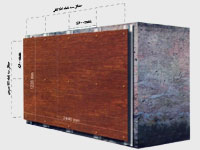 درز های انبساطی (Expansion joint)
با توجه به حرکات انبساطی چوب، در نظر گرفتن درز در بین پانل ها الزامیست. این درزها می بایست همچنین در نقاطی که پانل های ترسپا با متریال های دیگر ( مانند سنگ، شیشه، ورق آلومینیوم و ... ) تلاقی می کند حتما رعایت شود.





قطر این درزها بستگی به ابعاد پانل و طراحی نما دارد به عنوان مثال، برای پانل هایی که اندازه آن ها 244 در 122 میلی متر است، این فواصل می بایستی حداقل 5 یا 6 میلی متر باشد اگرچه پیشنهاد شرکت سازنده این است که حتی المقدور فاصله بین پانل ها 10 میلی متر در نظر گرفته شود. ضمنا توصیه می گردد که از به کارگیری چسب یا درزگیر برای پر کردن درزها جهت آب بندی خودداری شود چرا که باعث جمع شدن گرد، جرم و خاک در گوشه ها و در حول لبه های پانل ها می گردد.
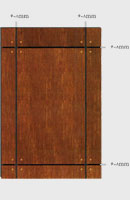 نحوه حمل پانل ها
سطح پایدار پالت ها برای حمل و نقل باید به بزرگی پانل ها استفاده شود تا از حرکت پانل ها بر روی همدیگر جلوگیری نمود. در طی رسیدگی، پانل ها نباید برداشته، کشیده یا فشار داده شوند.
مراقبت ویژه باید هنگام ذخیره سازی پانل ها صورت پذیرد تا از رطوبت، گرما، خاک، و هر ضرر ممکن حفظ شود. پانل های Trespa در دمای تقریبی بین 10 الی 20 درجه سانتی گراد و رطوبت هوا بین 45 الی 70 % ذخیره شوند.
پانل ها ترجیحا،  به صورت  افقی ذخیره می شوند، و تمام سطح آن باید پوشیده باشند. اگر ذخیره افقی امکان پذیر نبوده آن ها باید به صورت عمودی روی یک زاویه 60-70 درجه ذخیره شوند.
پالت ها باید به وسیله یک سطح پوششی یا یک لایه پوششی حفاظت شوند.
انتخاب ضخامت پانل
انتخاب ضخامت پانل بر حسب مکان و نحوه قرارگیری پانل است. برای نصب پانل در دیواره سقف های کاذب یا سایه بان ها می بایست از ضخامت های مختلف بهره جست. تعیین ضخامت پانل از اختیارات طرح نما می باشد که با رعایت دستورالعمل های ترسپا، ضخامت مورد نظر را انتخاب نماید. ضخامت پانل، ضخامت بین تکیه گاه ها ( یا به عبارت دیگر ستون های عمودی ) را مشخص می کند. هرچقدر ضخامت پانل بیشتر باشد فاصله بین ستون ها را نیز می توان بیشتر کرد. ضخامت ایده آل برای نماهای خارجی 6 یا 8 میلی متر است. به جز در مواردی خاص قطر های 3 تا 5 پیشنهاد نمی شود چرا که در مقابل فشار باد از استحکام کافی برخوردار نمی باشد. همچنین استفاده از ضخامت 10 میلی متر در صورت تمایل استفاده از قطرهای بالاتر باعث سنگینی نما می شود که از لحاظ فنی مورد تایید نمی باشد.
3 الی6 میلی متر، می بایست با واحد فنی شرکت رنگین تجارت درین مشورت شود.
سیستم نصب با پیچ و پرچ نمایان
نمای TRESPA را می توان با استفاده از پیچ و یا پرچ نصب کرد. در این روش پانل ها به ستون های عمودی متصل می گردند. چنانچه دیوار به طور کامل و عمودی هم تراز ( یا به عبارت دیگر" شاغول") نباشد، می توان از یک شبکه غالبا آهنی به عنوان تکیه گاه دوم برای تنظیم فاصله ستون ها استفاده کرد. برای ساخت شبکه معمولا از قوطی های 40*40 استفاده می شود. که با توجه به اینکه در ایران با این مشکل مواجه هستم توصیه می گردد این عمل انجام شود.
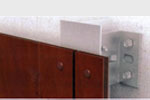 سیستم نصب با پیچ پنهان
شرکت رنگین تجارت درین برای پوشاندن سطح پیچها سرپوش هایی به رنگ پانل تامین می نماید. قطر این سرپوش ها 10/75 میلی متر است.
در این روش هرگز نباید از پیچ هایی که گل آن مخروطی می باشد استفاده نمود. پیچ های مخروطی از حرکت آزاد پانل هنگام انبساط و انقباض جلوگیری می کند.





سیستم نصب از طریق پروفیل های آویز ( هنگ )
در این سیستم نصب اتصالات ( پیچ، پرچ، ... ) بر روی سطح چوب دیده نمی شود. به عبارت دیگر پروفیل های آلومینیومی به پشت پانل متصل می گردد.
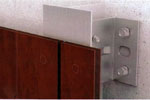 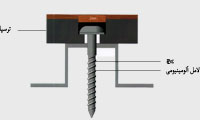 فاصله بین پروفیل های افقی
پس از ایجاد شبکه آهنی، نوبت به پروفیل های افقی می رسد که با استفاده از پیچ  های استنلس استیل به شبکه آهنی پیچ می شود. فاصله بین ریل های افقی می بایست حداکثر 600 میلی متر باشد و برای هر پانل باید حداقل سه ردیف پروفیل در نظر گرفت.





چنانچه طول قدی پانل بین 150 الی 400 میلی متر باشد، می توان صرفا از دو ردیف ریل استفاده کرد. در چنین حالتی فاصله آکس ریل ها نباید از 300 میلی متر تجاوز نماید.
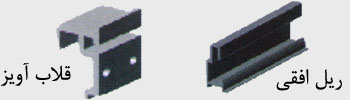 نحوه اتصال قلاب ها
قلاب ها با استفاده از پیچ های استنلس استیل با قطر 6 میلی متر و طول 11.5 میلی متر به پشت پانل های ترسپا پیچ می شود. این قلاب ها در قسمت فوقانی دارای یک سوراخ M8  می باشد که برای تنظیم ارتفاع قلاب به وسیله بولت و یا مهار کردن آن بر روی پروفیل مورد استفاده قرار می گیرد. برای بستن پیچ ها بر روی پانل، می بایست نخست یک سوراخ به قطر 5 میلی متر ( که کمتر از قطر پیچ است ) در پانل ایجاد کرد. بدین شکل وقتی که پیچ سفت می شود لبه های آن سوراخ را رزوه می کند. ضمنا طول سوراخ نخستین باید از طول پیچ بیشتر باشد تا هنگام فرو رفتن پیچ، براده ها در جلو پیچ جمع شود.
فاصله بین قلاب هایی که پشت پانل پیچ می شود به شرح ذیل است:
ضخامت 6 میلی متر         حداقل 600 میلی متر
ضخامت 8 میلی متر         حداقل 800 میلی متر
توجه: در هر ردیف می بایست حداقل 3 قلاب در نظر گرفته شود.
روش نصب با چسب به شرح ذیل می باشد
ابتدا سطح زیرسازی با یک پرایمر ( استون یا تینر در صورت استفاده از آلومینیوم ) از هر گونه ناپاکی یا چربی زدوده می شود. این کار را می توان با استفاده از پنبه یا یک دستمال تمیز انجام داد.





با استفاده از دستگاه سنگ دستی، روکش پشت پانل را از بین می بریم تا زمینه چسبندگی و اصطکاک بیشتری برای چسب پلی اورتان فراهم شود.
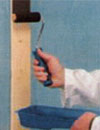 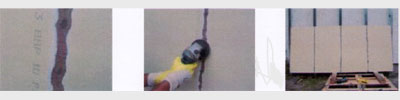 بدیهی است که نیازی به از بین بردن کل روکش پشت پانل نمی باشد و تنها در قسمت هایی که به زیر سازی چسبانده می شوند باید این کار صورت گیرد. بعد از اتمام تراشیدن پشت پانل، می بایست حتما سطح آن تمیز شود تا براده های چوب مانع از چسبندگی پانل نگردد.





لا به لای نوارها خود چسب را با چسب پلی اورتان طبق تصاویر شماره 6 پر می کنیم. برای این منظور بهتر است که سر تفنگ v شکل باشد تا لایه چسب به صورت مثلثی شکل روی زیر سازی قرار گیرد. هر ردیف چسب پلی اورتان می بایست در حدود 9 میلی متر قطر داشته باشد
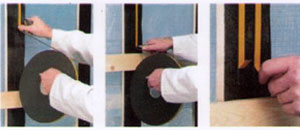 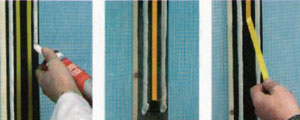 چند دقیقه بعد از اینکه چسب پلی اورتان را زدیم، روکش بیرونی نوارهای خود چسب را کنده و پانل ها را می چسبانیم. باید توجه داشت که قطر نوارهای خود چسب بیشتر است. لذا تا قبل از اینکه پانل ها با نوارها تماس پیدا کند، می توان پانل ها را جا به جا و فاصله آن را تنظیم کرد. اما بعد از اینکه پانل با نوارهای خود چسب تماس پیدا کرد، دیگر نمی توان تنظیمات را انجام داد.
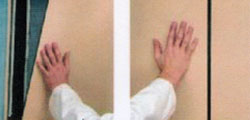 نحوه برش و سوراخ کاری پانل های ترسپا
برش
پانل های ترسپا را می توان با دستگاه های عادی تجاری برش داد اما باید توجه داشته باشید که حتما از تیغه های مخصوص استفاده شود، شما می توانید این تیغه ها را از شرکت رنگین تجارت درین تهیه نمایید. با توجه به سختی پانل ها، سرعت برش دستگاه باید کمتر از زمانی باشد که چوب های غیرکامپوزیت را برش می دهد. پانل ها را می توان به وسیله اره های دیسکی ثابت یا اره  های دستی برقی برش داد ( در ایران به اره های MDF بر معروف است.)
مشخصات تیغه اره باید به مشخصات دیسک هایی که برای برش پلای ورود به کار گرفته می شود نزدیک باشد. قطر تیغه اره های دیسکی باید 250 الی 300 میلی متر برای اره های ثابت ( ایستاده ) و 150 الی 190 میلی متر برای اره های دستی باشد. تعداد دنده ها بستگی به قطر تیغه دارد و معمولا بین 24 تا 60 عدد است.
اره باید همیشه برش را از پشت پانل شروع کند تا روکش چوب لب پر نشود. با در نظر گرفتن جهت چرخش دیسک اره، پانل باید از رو یا وارونه قرار گیرد:
در صورت استفاده از اره ثابت  ( ایستاده ): سطح چوبی پانل به روی بالا
در صورت استفاده از اره دستی:  سطح چوبی پانل به روی پایین
سوراخ کاری
پانل ها باید با استفاده از مته های سخت سوراخ گردد. در هنگام سوراخ کاری پانل ها معمولا قطر سوراخ ها می بایست از قطر 1 الی 2 میلی متر بیشتر باشد تا هم حرکت آزاد پانل را میسر سازد و هم اینکه انبساط و انقباظ پانل یک فشار در زاویه قائم را به پیچ یا پرچ وارد نسازد.
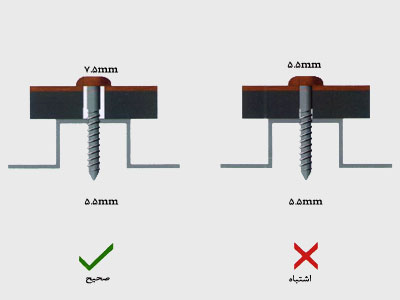 توجه: تنها در مرکزثقل پانل، قطر سوراخ و قطر پیچ یکسان است.
هنگام سوراخ کاری، اتصالات ( پیچ، پرچ، ... ) می بایست با فاصله ای معین از گوشه های ورق نصب شوند
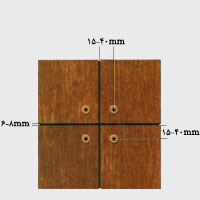 برای از بین بردن لکه ها به نکات ذیل توجه شود.

 لکه های سیمان: اگر سیمان هنوز خشک نشده است، می توان آن را با آب پاک کرد. چنانچه سیمان در حال سفت شدن است، بهتر است ابتدا بگذاریم کاملا خشک شود و سپس با یک پارچه آن را پاک نماییم. از خراشیدن یا کشیدن اجسام سخت بر روی نما جدا خودداری شود. معمولا لکه هایی که خشک شده است به راحتی برداشته می شود. کافی است در انتها سطح پانل با مقادیر زیادی آب شسته شود.
 لکه های روغنی: آب گرم و محلول های خانگی غالبا برای پاک کردن لکه های روغن کافیست.
 لکه های چسب: اثرات چسب را می توان با الکل و یا محلول های خانگی از بین برد. در انتها باید سطح نما با کف صابون شسته شود.
 لکه های رنگ: در چنین مواردی بهتر است به دستورالعمل های سازنده رنگ مراجعه شود. در هر صورت باید پس از لکه گیری سطح نما را با آب صابون تمیز نماییم.
 خراش ها: از بین بردن خراش ها میسر نیست.
سطح صیقلی پانل ها گرد و غبار را تا حد زیادی پس می زند. هر چند شاید لازم باشد که در شهر هایی با آلودگی هوای بالا مانند تهران، سطح پانل ها هر چند وقت یک بار شسته شود. برای شستن پانل حتما به نکات ذیل توجه شود:
1)  همیشه از محلول های خانگی که در آب رقیق شده است استفاده شود. استفاده از مواد شیمیایی خشن ممنوع می باشد.
2) از پارچه های نرم و تمیز که به سطح پانل آسیب نمی راسند استفاده شود.
3) همیشه در انتهای کار پس از شستن با کف صابون باید سطح پانل را با آب روان تمیز کرد. نیاز به خشک کردن پانل نیست.
4) هرگز از پشم شیشه یا اسکاج که موجب خراشیدگی سطح پانل می شود استفاده نشود.
5)  تمیز کردن پانل ها با دستگاه های پاشش آب با فشار بالا موجب آسیب دیدن آن می شود.

تمیز کردن گرافیکی ( رنگ اسپری )
لایه رویین پانل های ترسپا که از مواد شیمیایی ترکیب شده است، رنگ های اسپری را به خود جذب نمی کند. لیکن شاید از بین بردن این گونه رنگ نیازمند یک محلولی خاص باشد که می بایست پیشتر روی قطعه ای از پانل به عنوان نمونه آزمایش گردد. در هر صورت در پایان کار باید سطح پانل را با آب شست.
تعمیر و نگهداری
پانل های ترسپا از هرگونه تعمیرات و نگهداری که معمولا برای چوب استفاده می شود بی نیاز است. در صورت آسیب دیدگی پانل باید آن را با پانل جدید تعویض نمود
عايق کاري حرارتي در ساختمان و نماي خشک
صرفه جويي در مصرف انرژي به دليل كاهش هزينه ها و نيز حفظ محيط زيست حايز اهميت بسيار است. امروزه عملکردساختمانهابطورغیرمستقیم حدود نیمی از انرژی مورد استفاده کشورهای مختلف را شامل می گردد بی شازنصف انرژی مصرف شده در ساختمانهابرای گرمایش وسرمایش ومعادل10درصدآن برای روشنائی و بقیه آن برای سایرمصارف انرژی بکارمیرود. لذاپرداختن به مقوله کاهش مصرف انرژی در ساختمان ضرورتی اجتناب ناپذیر است. انرژی مصرفی ساختمانهاتحت تاثیرعوامل گوناگونی قراردارندکه عبارتنداز :   آب و هوای محلی مکان وجهت قرارگیری ساختمان نوع طراحی ساختمان نوع کاربری و نحوه استفاده ازساختمانبعلاوه مدیریت انرژی درساختمانهارامی توان بادرنظرگرفتن عوامل زیرموردبررسی قرارداد
محل قرارگیری ساختمان
پوشش ساختمان
سیستم های مختلف تاسیساتی
یکی ازاصول کلىﺑﻬينه سازى مصرف انرژى درمعمارى يک ساختمان، پوشش محکم ساختمان وعايقکارى آن برای کاهش تلفات انرژى و کاهش نفوذهوامی باشد. عايق کاري در ساختمانها داراي فوايد زير است:    کنترل جريان گرما در داخل و خارج ساختمان: ميزان تغييرات درجه حرارت در پوشش خارجي ساختمان در مناطق گرمسير و سردسير زياد بوده و در اين مناطق به عايق بيشتري مورد نياز است.    جلوگيري از تعرق در ساختمان و نگه داشتن دما، بالاتر از نقطه شبنم براي مناطق سردسير.   ايجاد آسايش بيشتر با گرم نگه داشتن دماي متوسط ديوار داخلي در زمستان و سرد نگه داشتن دماي متوسط آن در تابستان. جذب مقدار قابل توجهي از ارتعاشات صوتي و جلوگيري از انتقال آلودگيهاي صوتي در شهرها به-ويژه در مناطق مسکوني نزديک خطوط آهن، اتوبانها و فرودگاهها.عايق ها دو گروهاصلي دارند كه روش كار آنها كاملا متفاوت است:الف) عايق هايي كه در ساختار آنها حبابهاي هوا وجود دارد و باعث كاهشهدايت حرارت مي-شوند.ب) عايق هايي كه حرارت را بازمي تابانند. پشت اين عايقها بايد حدود  20ميليمتر فاصله هوايي تعبيه شود
مقاومت حرارتيفاكتور مهم در انتخاب عايقها، ميزان مقاومت حرارتي آنها است. هر قدر اينمقاومت بالاتر باشد، عايق حرارت را كمتر از خود عبور مي دهد و صرفه جويي اي كه بههمراه دارد افزايش مي يابد. پس به جاي ضخامت عايق ها، بايد مقاومت حرارتي آنها با هممقايسه شود. عايق هاي گوناگون با مقاومت هاي حرارتي برابر، از نظر ميزان صرفه جويي درانرژي همانند هستند و تنها اختلاف آنها در قيمت و محل كاربرد است. مقاومت حرارتي معکوس هدايت حرارتي است. مواد و مصالح ساختماني که هدايت حرارتي خوبي دارند (ضريب انتقال حرارت آنها بالااست) مقاومت حرارتي پاييني دارند و در نتيجه عايق هاي حرارتي نامناسبي هستند.هدايت حرارتي مواد و مصالح ساختماني:درجه حرارت معياري جهت سنجش فعاليت هاي مولکولي در يک ماده است. فعاليت بيشتر ملکول ها در يک ماده باعث افزايش دما و گرم شدن ان ماده مي شود.براي مثال در يک ميله فولادي که يک سر ان گرم تر از طرف ديگر آن مي باشد، برخورد ملکول هاي پر جنب وجوش ناحيه گرم فلز با مولکولهاي کم تحرک تر قسمت سرد آن ميله باعث هدايت انرژي از مولکول هاي ناحيه گرم به ناحيه سرد مي شود. اين هدايت گرما در ميله مسي سريعتر است. زيرا قابليت هدايت مس نسبت به آهن بيشتر مي باشد. اما اگر اين ميله پلاستيکي باشد به علت پايين بودن قابليت هدايت پلاستيک نسبت به فلزات، هدايت گرما کندتر خواهد بود. جدول 1 ضريب انتقال حرارتي بعضي از مصالح ساختماني را نشان مي¬دهد.جدول 1 - قابليت انتقال حرارتي برخي از مصالح ساختماني
انواع عایق کاری حرارتی در ساختمان¬ها عبارتند از:[1]    عایق کاری حرارتی همگن[2]    دیوار بنایی دو لایه، با لایه میانی هوا یا عایق[3]    عایق کاری حرارتی از خارج[4]    و عایق کاری حرارتی از داخلعايق كاري حرارتي از خارج نقش قابل توجهي در ميزان مصرف انرژي در ساختمان¬ها داشته و اغلب بهترين انتخاب براي بهبود عملكرد حرارتي ساختمانهاي موجود است . عایق کاری حرارتی از خارج اغلب منطقی-ترین روش برای دستیابی به عملکرد حرارتی بهتر، به ویژه در ساختمان¬های مرتفع است همچنین مناسب ترین راهکار برای بازسازی و رفع مشکلات بلند مدت مانند رطوبت داخلی، جذب آب، نفوذ هوا و به تبع آن از دست رفتن گرما است. این شیوه عایق کاری عملیات اجرایی ساختمان را ساده¬تر و عملکرد حرارتی ساختمان های نوساز را به طور قابل توجهی بهبود می بخشد.برخی از مزایا ی عایق کاری حرارتی از خارج عبارتند از:1.    صرفه جویی در مصرف انرژی و بهبود عملکرد حرارتی2.    بهبود هوا بندی ساختمان و در نتیجه کاهش کشش هوا و کاهش در میزان اتلاف حرارت3.     سرعت و آسانی نصب4.     سهولت در کنترل کیفیت5.    کاهش هزینه های نگه داری6.    زیبایی ساختمان و افزایش ارزش و عمر مفید ساختمان7.    فضاهاي داخلي ساختمان را کاهش نمي دهد8.    نقطه شبنم را به خارج از عنصر ديوار سازه اي منتقل مي کند در نتيجه بخار آب باعث تخريب سازه نمي¬شود
دو نوع سيستم هاي عايق كاري حرارتي از خارج عبارت است از:• سيستم اندود تر• سيستم نماي خشكسیستم های نمای خشک شامل اجزای زیر است: 1.    عایق حرارتیعایق حرارتی به طور مستقل با اتصال مکانیکی یا چسب به زیر کار محکم می¬شود. 2.    چهارچوب نگهدارندهاین چهارچوب می تواند از چوب اشباع شده، فولاد یا آلومینیوم ساخته شود. فواصل و اندازه ها و نوع اتصالات زير    به گونه اي  طراحي مي شود که در برابر عوامل مخرب از جمله باد مقاوم باشد.3.    فضای خالی تهویهدر اغلب سیستم¬های نمای خشک به منظور جلوگیری از ورود نم یا رطوبت به داخل ساختمان، یک فضای خالی تهویه بین نما و عایق ایجاد می¬کنند.4.    نمای خشک و اتصالاتبرخی از مصالح که برای نمای خشک می توان استفاده کرد عبارتند از: صفحات رزین اشباع شده، پشم معدنی فوق العاده فشرده، الیاف سیلیکات کلسیم، ورقه های آلومینیوم و کاشی ها و آجرهايی سفالين که گستره اي وسيع از رنگ و بافت را در برمي گيرد.نمای خشک را می توان با اتصالات آزاد اجرا کرد. که در این صورت در مقابل باران قابل تنظیم خواهد بود
برخي نکات مهم در اجراي سيستم نما خشک عبارتند از:انتخاب چهارچوب نگه دارنده و اتصالات مقاوم و ماندگار در برابر سرما و گرما و بخار آب و گازهاي موجود در هوادر زمان اتصال، شرايط زير کار و بارهاي اضافي از قبيل فشار و باد و باران و نوع ارتباط چهارچوب با سازه از اهميت بالايي برخوردار است.آب¬بندي کردن پنجره ها و پيش آمدگي هاي ساختمان و ممانعت از ايجاد پل حرارتيطراحي اتصالات و نوع مصالح مورد استفاده در نماي خشک علاوه بر مشخصات فني فوق بايد قيمت مناسب، زيبايي نما، سهولت و سرعت در اجرا را در بر گيرد.مراحل اجراي يک سيستم نماي خشکشکل 1 اجزاي يک سيستم نماي خشک رانشان مي¬دهد که مراحل اجراي آن به ترتيب عبارتنداز
گام اول: صفحات ال شکل در امتداد يکديکر بر روي ديوار ساختمان نصب ميشوند
گام دوم : نصب صفحه عايق بر روي ديوار ساختمانگام سوم: پروفيلهاي حامل عمودي با استفاده از ميخ پرچ بر روي صفحات ال شکل نصب ميشوندگام چهارم: نماي خشک مورد استفاده درقابهاي آلومينيومي قرار داده ميشود و از هر چهار طرف درزگير قرار ميگيرد
گام پنجم: نماي خشک مورد استفاده بنا به نوع اتصال با بدنه ساختمان استحکام مي¬يابد